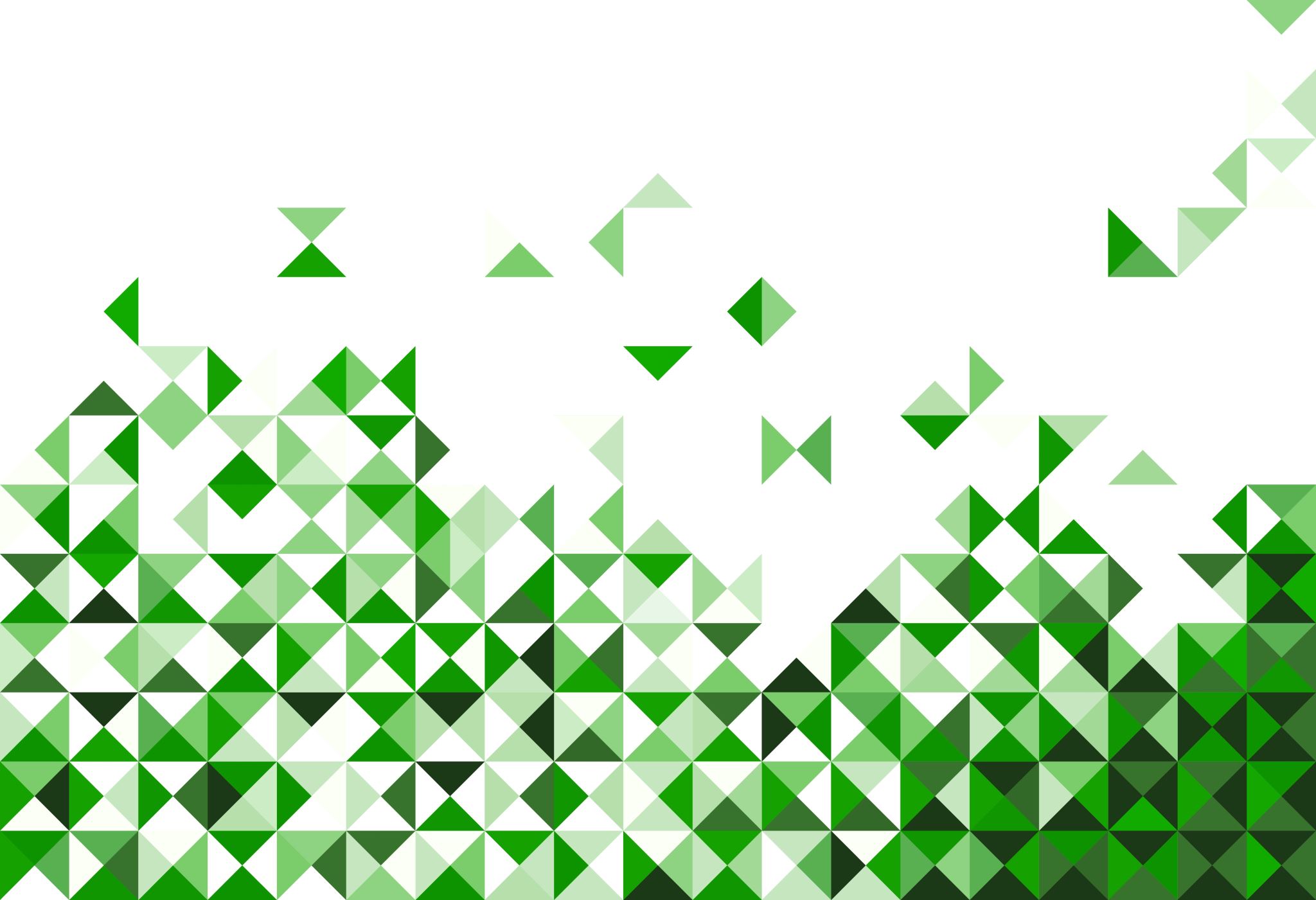 مشروع العربيالجوع والفقر
الطلاب:ليث/فواز/سيف/فارس
ما هو الفقر
الفقر أكثر من مجرد الافتقار إلى الدخل أو الموارد أو ضمان مصدر رزق مستدام، حيث إن مظاهره تشمل الجوع وسوء التغذية وانحسار إمكانية الحصول على التعليم والخدمات الأساسية، إضافة الى التمييز الاجتماعي والاستبعاد من المجتمع وانعدام فرص المشاركة في اتخاذ القرارات.
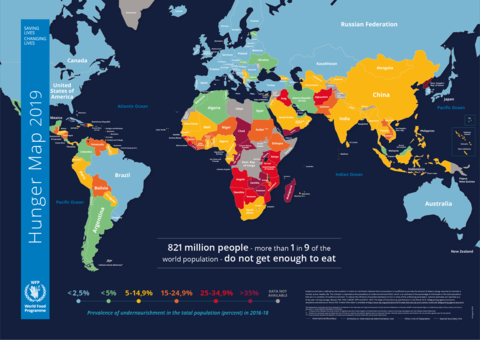 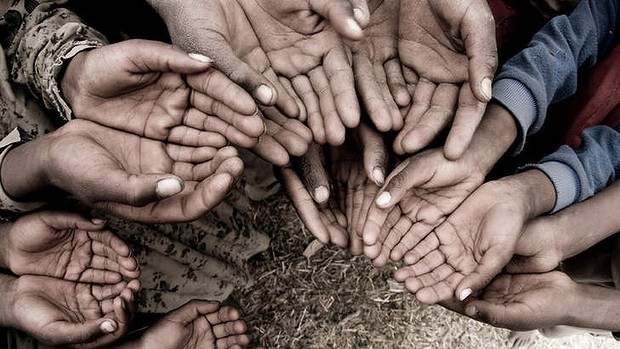 الجوع والفقر في الدول العربية
تعيش الدول العربية أوضاعا اقتصادية ومعيشية صعبة، وأصبحت شعوب المنطقة تعاني في معظمها من الجوع والفقر
ارتفعت الجوع في العالم العربي بأكثر من 90% في غضون 20 عاما
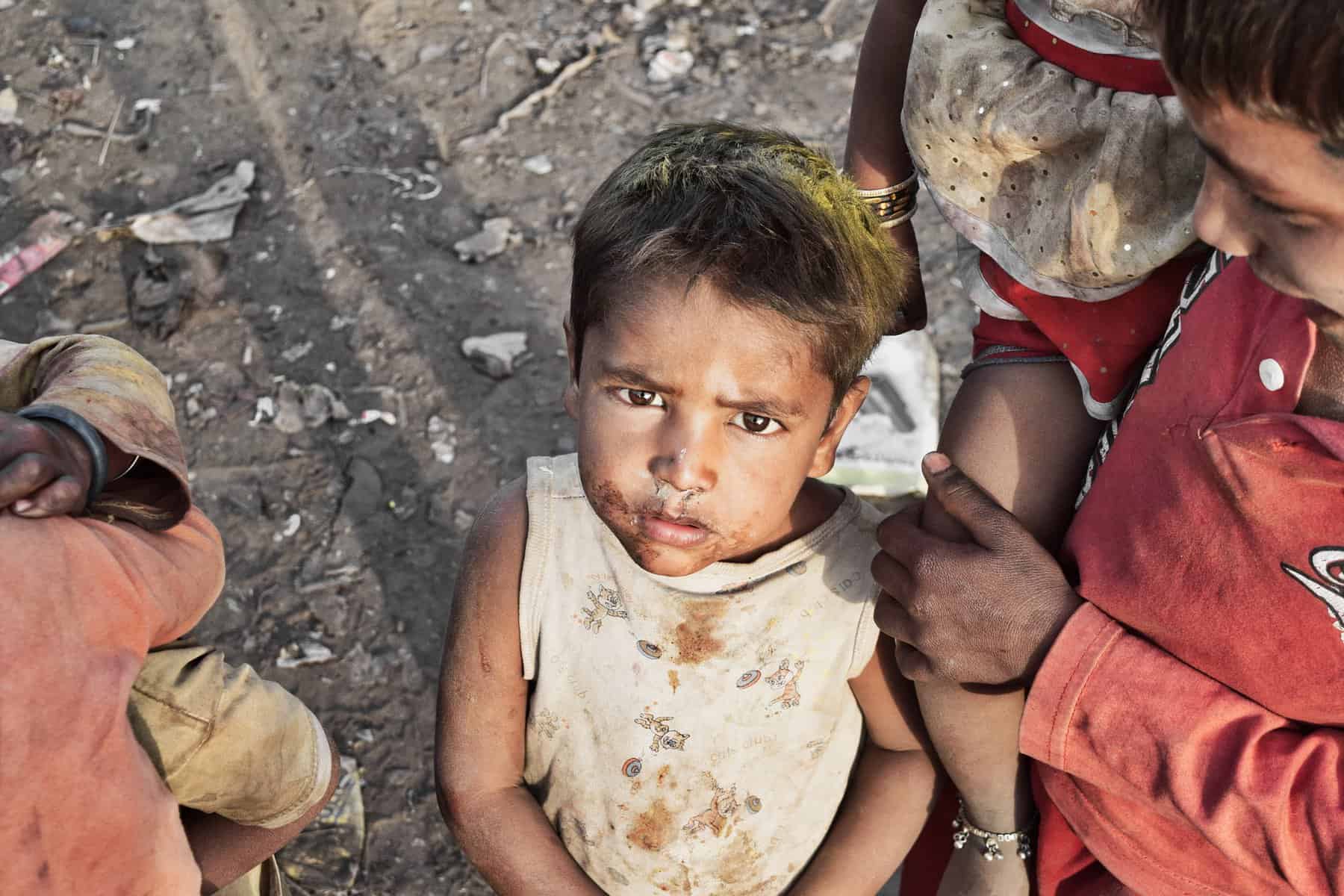 اسباب الجوع و الفقر
أسباب الفقر
نقص الغذاء وسوء التغذية
الأمراض وصعوبة الحصول على الخدمات الطبية
السكن والخدمات غير الملائمة
التعليم المنخفض أو الغائب
المشاكل الأسرية والاجتماعية
العنف والإجرام
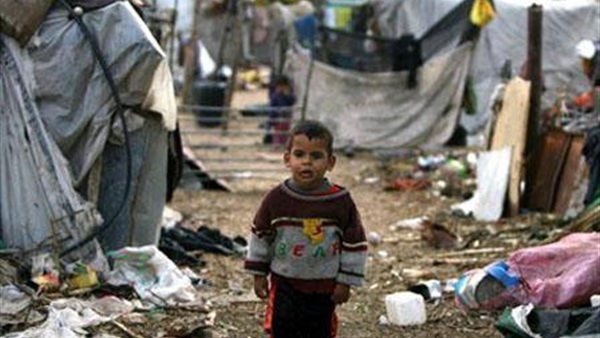 من سلبيات الجوع و الفقر
يمكن تلخيص أثر الفقر على المجتمع بالنقاط التالية:انتشار الجهل وتراجع المستوى التعليمي بسبب ارتفاع نسب التسرب المدرسي في الأسر الفقيرة. انتشار الأمراض والأوبئة نتيجة قلة موارد الفقير وعدم قدرته على تلقي العلاج والاستشارات الطبية. انتشار العنف والجريمة مع لجوء بعض الأفراد إلى تعويض قلة الموارد لديهم بطرق غير مشروعة.
https://news.un.org/ar/story/2021/12/1089882#:~:text=%D9%88%D9%8A%D8%A8%D9%8A%D9%91%D9%86%20%D8%A7%D9%84%D8%AA%D9%82%D8%B1%D9%8A%D8%B1%20%D8%A7%D9%84%D8%B5%D8%A7%D8%AF%D8%B1%20%D8%A7%D9%84%D9%8A%D9%88%D9%85%20%D8%A8%D8%B9%D9%86%D9%88%D8%A7%D9%86,%D9%81%D9%8A%20%D8%A7%D9%84%D9%85%D8%A7%D8%A6%D8%A9%20%D9%85%D9%86%D8%B0%20%D8%B9%D8%A7%D9%85%202000.
https://mawdoo3.com/%D9%85%D8%A7_%D9%87%D9%88_%D8%A7%D9%84%D9%81%D9%82%D8%B1
https://news.un.org/ar/story/2021/12/1089882
https://www.ohchr.org/ar/topic/poverty-right-food-and-social-protection
https://www.un.org/ar/global-issues/ending-poverty#:~:text=%D9%85%D8%A7%20%D9%87%D9%88%20%D8%A7%D9%84%D9%81%D9%82%D8%B1%D8%9F,%D9%81%D8%B1%D8%B5%20%D8%A7%D9%84%D9%85%D8%B4%D8%A7%D8%B1%D9%83%D8%A9%20%D9%81%D9%8A%20%D8%A7%D8%AA%D8%AE%D8%A7%D8%B0%20%D8%A7%D9%84%D9%82%D8%B1%D8%A7%D8%B1%D8%A7%D8%AA.
شكرا لاستماعكم
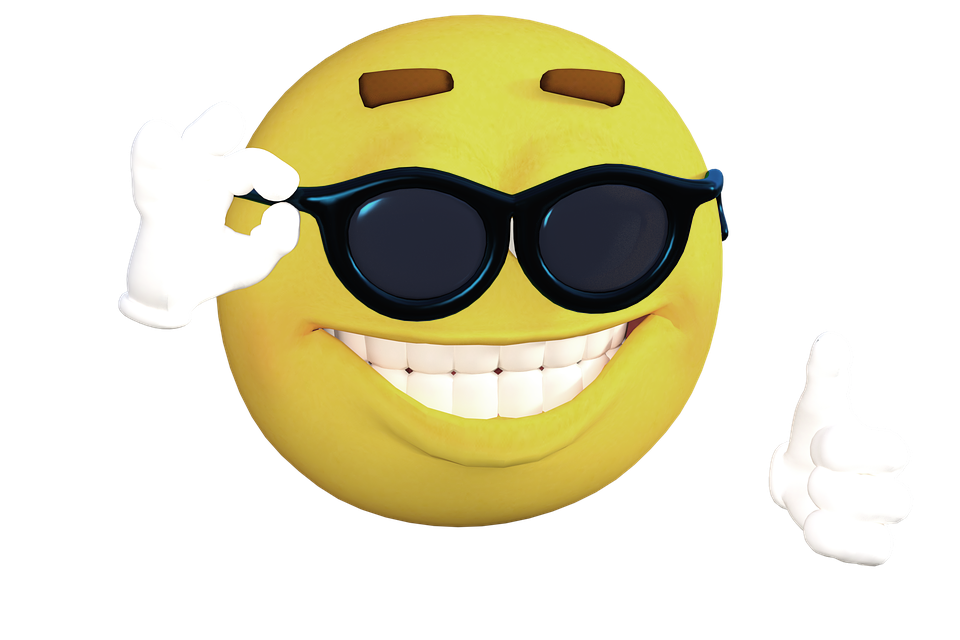